Определениетригонометрических функций углов от 0° до 180°Синус, косинус,  тангенс, котангенс угла
9 класс
Что называется синусом острого угла прямоугольного треугольника ?
Синусом острого угла прямоугольного треугольника называется отношение противолежащего катета к гипотенузе.
Что называется косинусом острого угла прямоугольного треугольника ?
Косинусом острого угла прямоугольного треугольника называется отношение прилежащего катета к гипотенузе.
Что называется тангенсом острого угла прямоугольного треугольника ?
Тангенсом острого угла прямоугольного треугольника называется отношение противолежащего катета к прилежащему катету.
Основное тригонометрическое тождество
Повторим!
В
с
a
С
b
А
Задача 1.
Найдите тангенс угла B треугольника ABC, изображённого на рисунке.
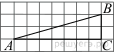 Ответ.  3,5
Задача 2.
В
?
12
А
С
Ответ. АВ = 15 см
Освоение нового материала
Сегодня мы поговорим о тригонометрических функциях произвольных углов. Речь идет о том, что мы будем измерять тригонометрические функции не в прямоугольном треугольнике, а для любого угла. Не только до 90°, но и в 180°, и 200°, и 360°. Мы сможем найти sin и cos этих углов.
Давайте посмотрим как зародилась эта мысль. Для начала брали прямоугольный треугольник и отталкиваясь от его сторон выражали тригонометрические функции.
Повторение
А
А
А
С
С
С
В
В
В
Но возник вопрос:
А как найти отношение сторон (т.е. использовать функции sin, cos, tg и ctg) для треугольников не прямоугольных, у которых есть углы больше, чем 90°?

На этот вопрос был найден ответ и была придумана система.
Для начала начертим окружность с центром в точке О. Разобьём окружность на четыре части проведя через её центр координатные оси х и у.
Вершина рассматриваемого угла, для которого необходимо определить тригонометрическую функцию, будет находиться в центре окружности, а одна из его сторон будет совпадать с осью х.
Т. е. угол теперь выглядит следующим образом.Рассмотрим образовавшийся прямоугольный треугольник ОМD. Длина противолежащего катета в образовавшемся прямоугольном треугольнике в точности совпадает с координатой точки М по оси ординат, а гипотенуза нам пока неизвестна.
Для определения гипотенузы 
зададимся вопросом: 
а изменится ли синус 
(либо другая тригонометрическая 
функция данного угла) если взять 
окружность большего радиуса?
y
h
C (0; 1)
M (x; y)
y
Именно поэтому было решено
взять радиус, равным единице.
Поэтому данную окружность назвали
единичной окружностью.
x
O
x
B (-1; 0)
D
A(1; 0)
Чему теперь равна длина гипотенузы
в образовавшемся прямоугольном
треугольнике?
Определение Полуокружность называется единичной, если ее центр находится в начале координат, а радиус равен 1.
y
h
C (0; 1)
M (x; y)
y
x
O
x
B (-1; 0)
D
A(1; 0)
Синус, косинус, тангенс угла
∆OMD - прямоугольный
sin  =
sin  = y
MD = y
y
OM = 1
h
C (0; 1)
Синус угла – ордината у точки М
M (x; y)
cos  =
cos  = x
OD = x
y
OM = 1
x
Косинус угла – абсцисса х точки М
B (-1; 0)
0
D
A(1; 0)
x
tg  =
MD = y = sin 
OD = x = cos 
Значения синуса, косинуса
Так как координаты (х; у)
заключены в промежутках
0 ≤ у ≤ 1, - 1 ≤ х ≤ 1,
y
h
то для любого  из промежутка
C (0; 1)
M (x; y)
0 ≤  ≤ 180
справедливы неравенства:
y
0 ≤ sin  ≤ 1, 
- 1≤ cos  ≤ 1
x
B (-1; 0)
0
D
A(1; 0)
x
Значения синуса, косинуса и тангенса для углов 00, 900 и 1800
Так как точки А, С и B имеют координаты 
А (1; 0), С (0; 1), В (-1; 0), то
y
h
C (0; 1)
M (x; y)
y
x
B (-1; 0)
0
D
A(1; 0)
x
Знаки тригонометрических функций
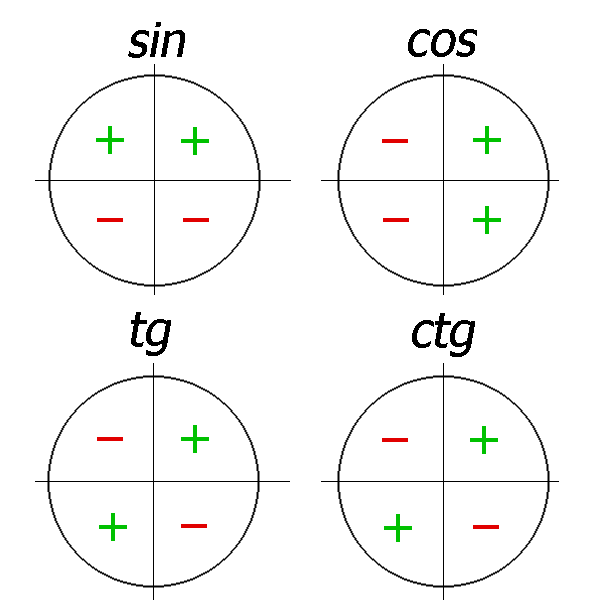 sin  = y
cos  = x
Значения тригонометрических функций некоторых углов
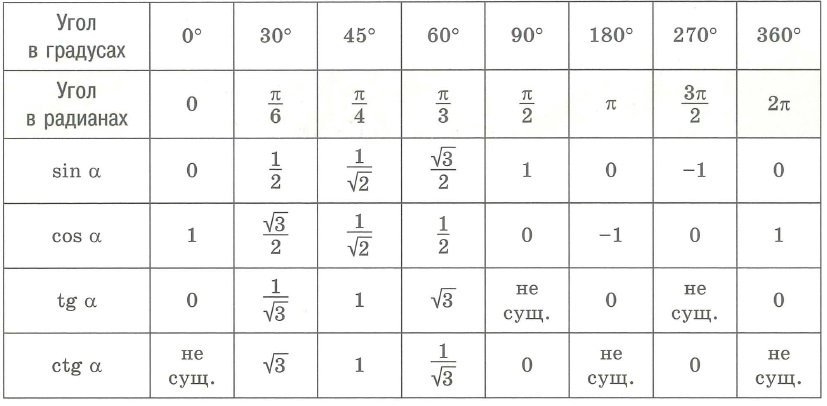 Основное тригонометрическое тождество
х2 + у2 = 1 - уравнение окружности
y
h
sin  = y,
cos  = x
C (0; 1)
M (x; y)
sin2α + cos2α = 1
y
x
B (-1; 0)
0
D
A(1; 0)
x
для любого  из промежутка  0 ≤  ≤ 180
Формулы приведения
тригонометрических функций к более понятному виду
sin (90 - ) = cos 

cos (90 - ) = sin 
при 0 ≤  ≤ 90
sin (180 - )= sin 

cos (180 - ) = - cos 
при 0 ≤  ≤ 180
Формулы приведения
тригонометрических функций к более понятному виду
sin (90 - ) = cos 

cos (90 - ) = sin 
y
h
C (0; 1)
при 0 ≤  ≤ 90
B (-1; 0)
0
D
A(1; 0)
x
Если в аргументе 90 или 270, функция меняется на кофункцию
Формулы приведения
sin (180 - )= sin 

cos (180 - ) = - cos 
y
C (0; 1)
при 0 ≤  ≤ 180
B (-1; 0)
0
D
A(1; 0)
x
Если в аргументе 180 или 360, функция не меняется на кофункцию
Формулы приведения
тригонометрических функций к более понятному виду
помогают привести угол и поместить его в промежуток от 0 до 90 градусов
Найдем    sin 750 = sin (2*360 + 30) = sin 30 = 1/2
Можем игнорировать не только целые обороты, но и обороты, равные 90, 180, 270
sin 120 =  смотрим на ближайшие отправные точки
sin (90 + 30) = 
sin (180 - 60) =
Полного оборота нет! Можно ли проигнорировать полуобороты?
Алгоритм:
Определить в какой четв находится угол
Знак изначальной функции
Определить меняется ли функция
Задача 3.
Решение:
х2 + у2 = 1 - уравнение окружности
М(-1;0):
(-1)2 + 02 = 1
1 + 0 = 1
1 = 1
М принадлежит окружности.
Р  не принадлежит окружности.
Задача 4.
Решение:
sin2α + cos2α = 1
cos2α = 1 -  sin2α
Задача 4.
Решение:
sin2α + cos2α = 1
Вспомним значения синуса, косинуса и тангенса некоторых  углов.
y
90°
60°
45°
30°
0
x
1
Задача 5.
sin (180 - )= sin 

cos (180 - ) = - cos 
Решение:
Вычисление  координат  точки
y
A
М(cos α; sin α)
sin α
0
x
1
cos α
Задача 6.
Найти  координаты  точки А, если отрезок ОА = 3, а  угол между  лучом ОА,  пересекающим единичную  полуокружность, и положительной  полуосью Ох  равен 60°.
Решение:
y
A
Находим  координату х  точки А:
α = 60°
0
x
Находим  координату у  точки А: